СЕРГЕЙ ВЛАДИМИРОВИЧ МИХАЛКОВ
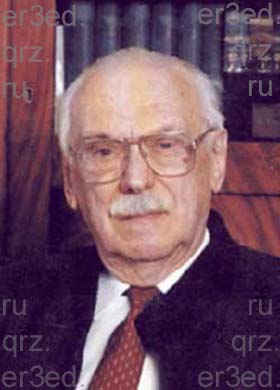 13.03.1913 -27.08.2009
ПРЕЗЕНТАЦИЯ 
К ЛИТЕРАТУРНОМУ 
УТРЕННИКУ
КНИГИ СЕРГЕЯ МИХАЛКОВА ДЛЯ ДЕТЕЙ
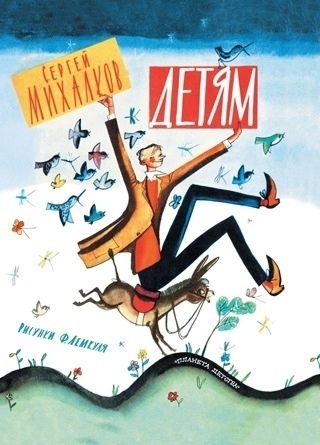 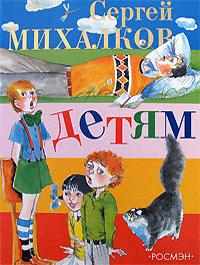 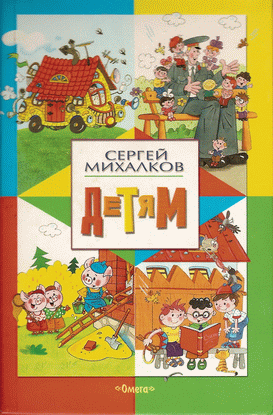 ВИКТОРИНА
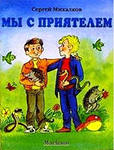 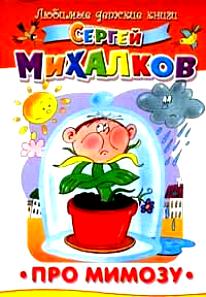 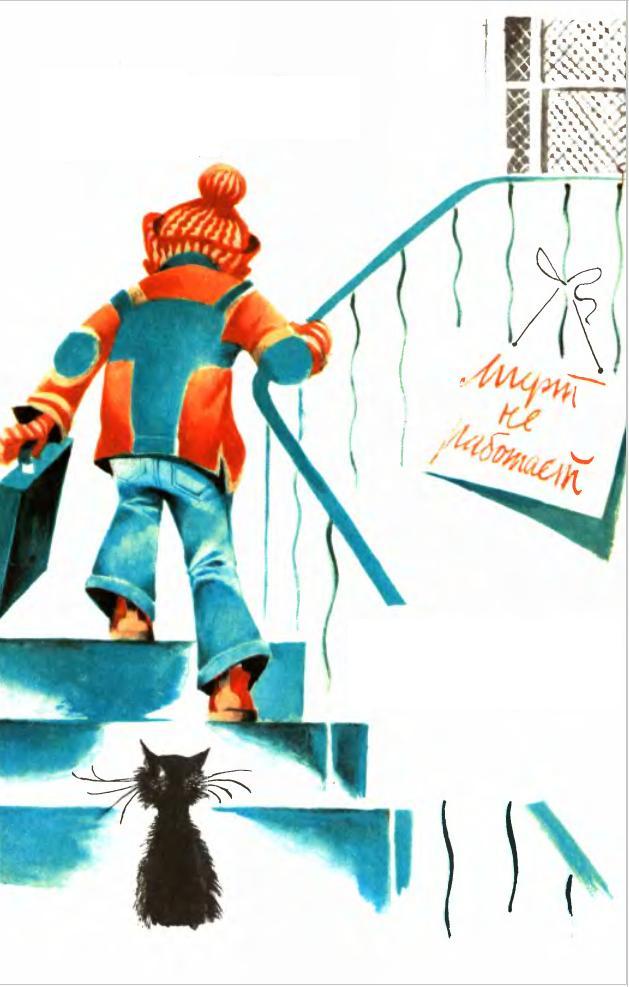 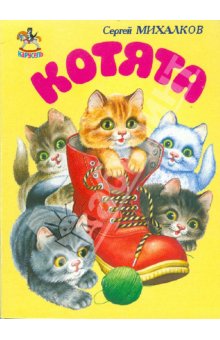 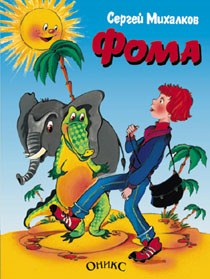 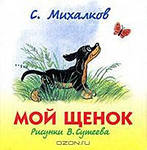 «А ЧТО У ВАС?»
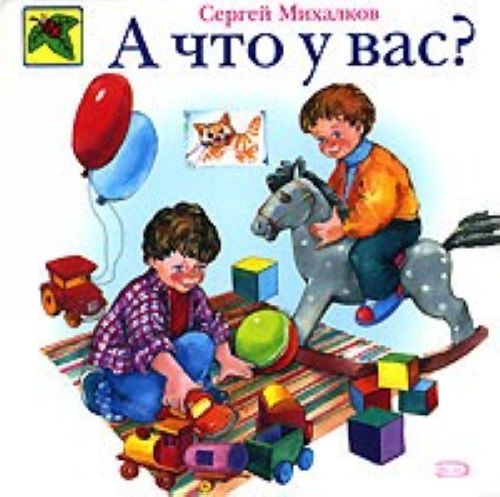 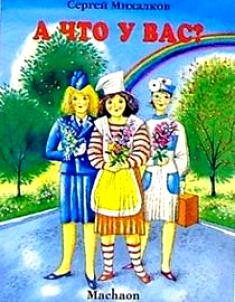 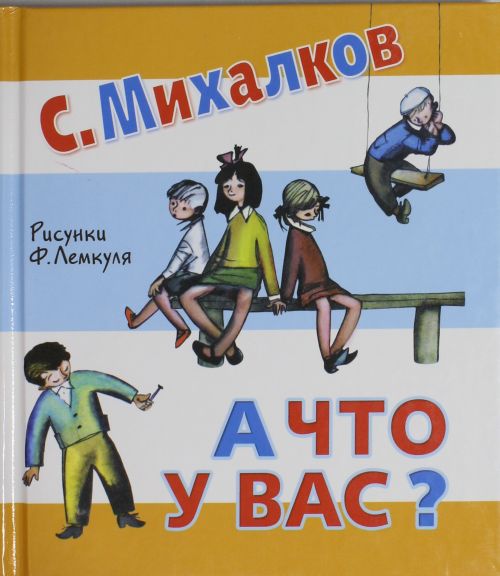 «ТРИ ПОРОСЕНКА»
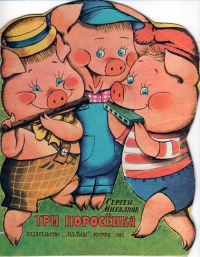 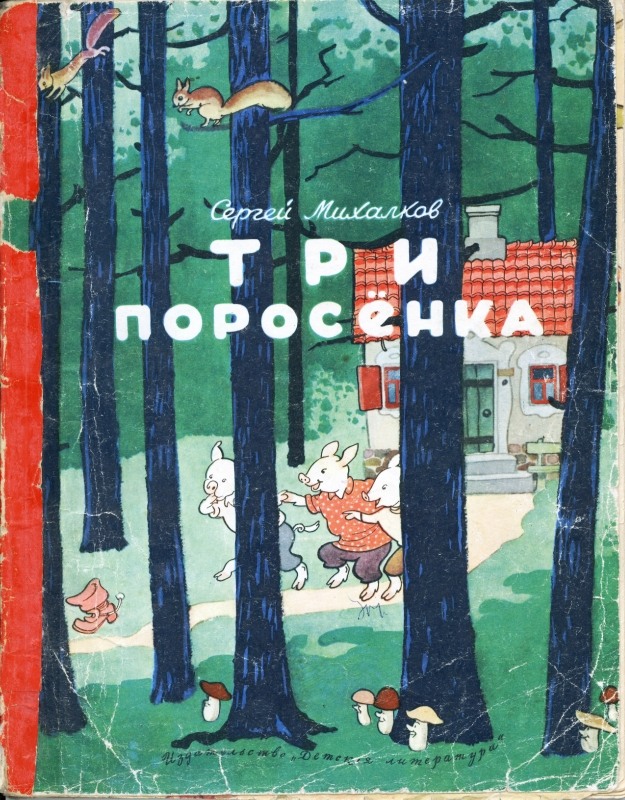 СТИХИ ДЕТЯМ
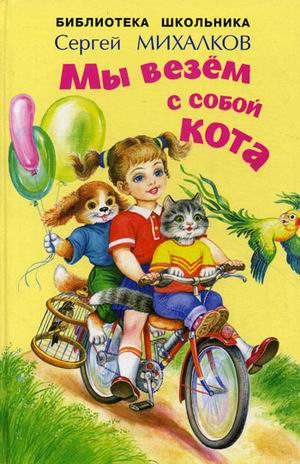 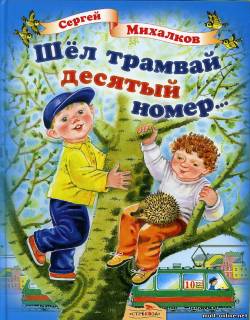 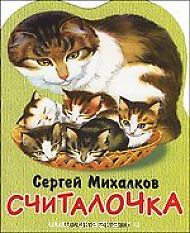 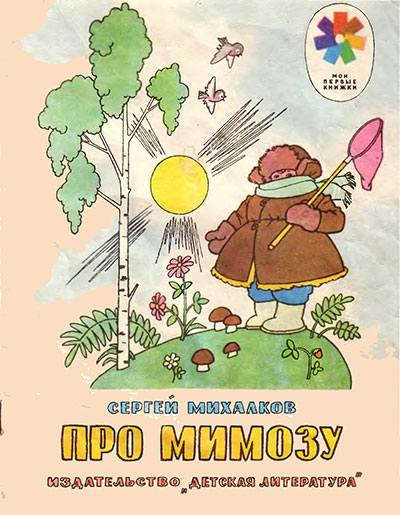 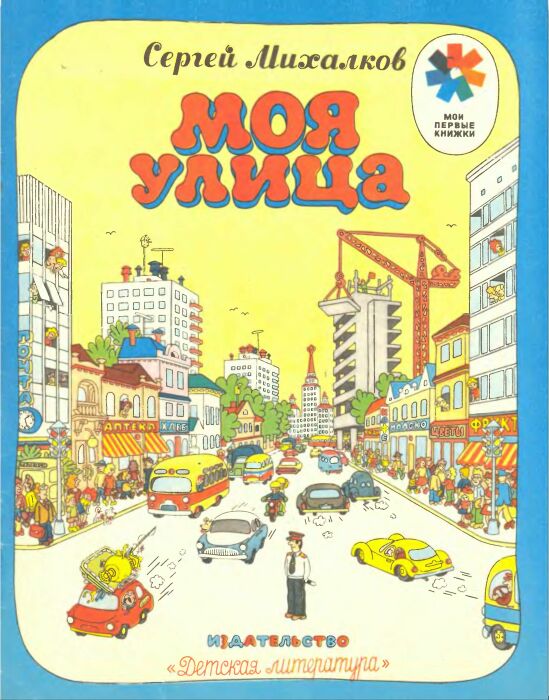 «ДЯДЯ СТЕПА»
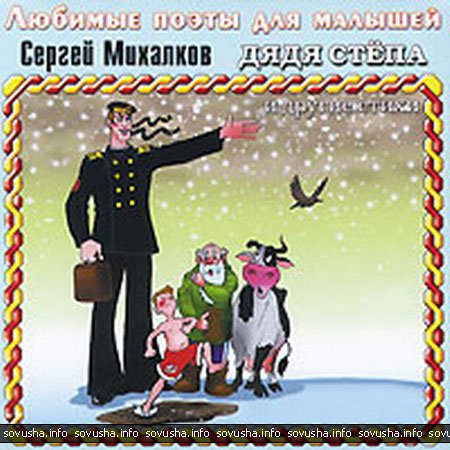 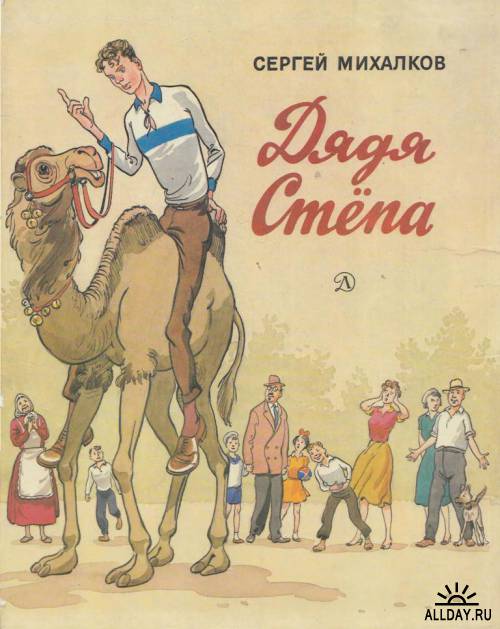 В.В.ПУТИН  В ГОСТЯХ У С.В. МИХАЛКОВА
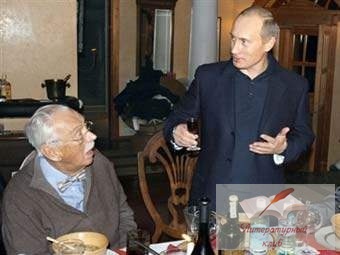 ГИМН РОССИИ
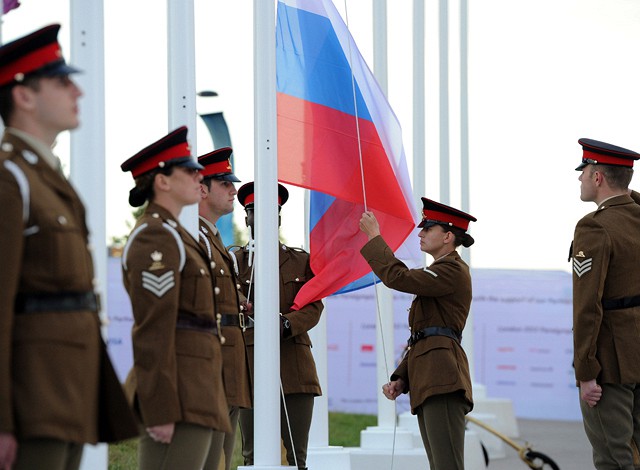 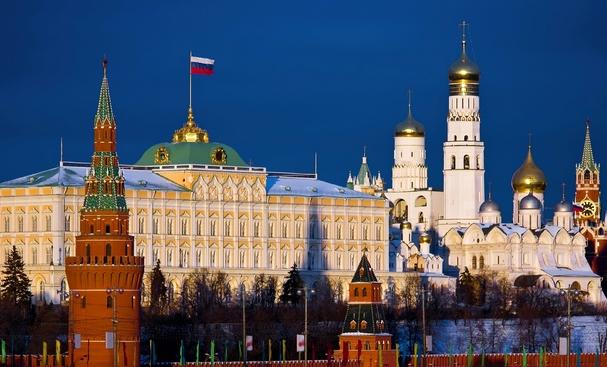 МЕМОРИАЛЬНЫЕ ДОСКИ
Носят его имя
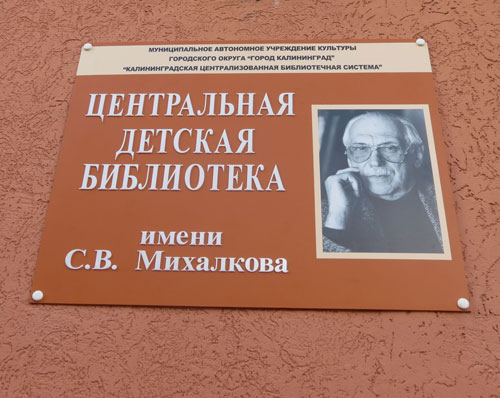 КАК БЫ ЖИЛИ МЫ БЕЗ КНИГ?...